Presentation Paper
“Learning the Change for Automatic Image Cropping”
The paper of CVPR2013
Student: Le Thi Ngoc Hanh
Id: P76077052
1
Graphics Lab - NCKU
Introduction
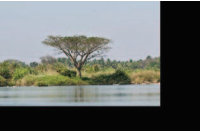 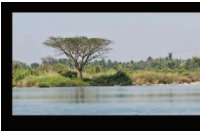 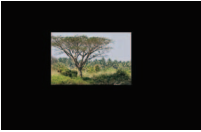 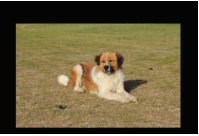 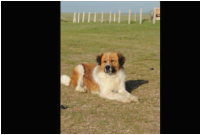 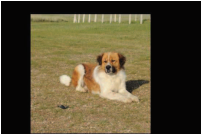 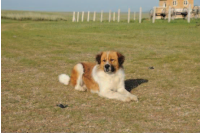 2
Graphics Lab - NCKU
Previous work
aesthetics - based
attention - based
3
Graphics Lab - NCKU
Related works: attention -based
[6] G. Ciocca, C. Cusano, F. Gasparini, and R. Schettini. SelfAdaptive Image Cropping for Small Displays. IEEE Trans.Consumer Electronics
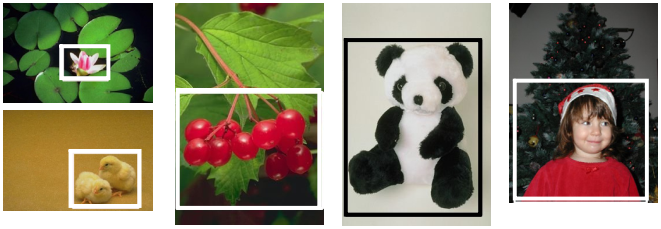 Detect a subject region based on human faces, skin color and/or high saliency map values
 place a bounding box around it
4
Graphics Lab - NCKU
[Speaker Notes: Some works search for region with the highest attention score and place the crop window around it
Some methods search for a crop window that would receive the greatest attention]
Related works: attention -based
[26] M. Zhang, L. Zhang, Y. Sun, L. Feng, and W. Ma. Auto cropping for digital photographs. In ICME, 2005
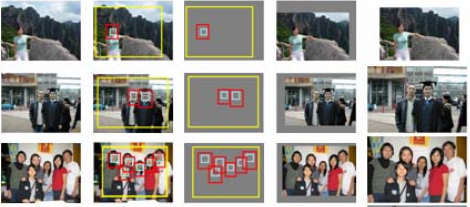 Use face detection to find regions of interest, and then crop the image in a manner that aligns the faces according to one of 14 predefined templates
5
Graphics Lab - NCKU
[Speaker Notes: Some works search for region with the highest attention score and place the crop window around it
Some methods search for a crop window that would receive the greatest attention]
Related works
aesthetics - based
attention - based
6
Graphics Lab - NCKU
Related works: attention -based
[21] B. Suh, H. Ling, B. B. B., and D. W. Jacobs. Automatic thumbnail cropping and its effectiveness. In ACM Symp. UIST, pages 95–104, 2003
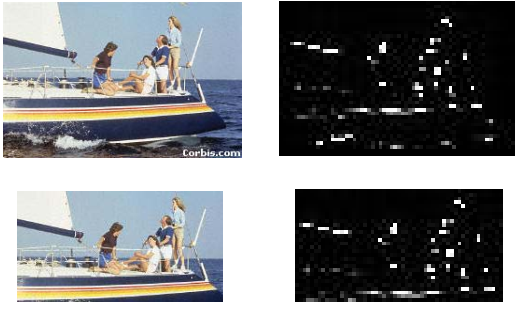 Determined cropsbased on the summed saliency values of candidate windows
7
Graphics Lab - NCKU
[Speaker Notes: While the attention-basedapproach to image cropping helps to remove unnecessarycontent from an image, it gives little consideration to overall image composition, and thus may lead to a result that isnot visually pleasing]
Related works: attention -based
[12] J. Luo. Subject content-based intelligent cropping of digital photos. In ICME, pages 2218–2221, 2007
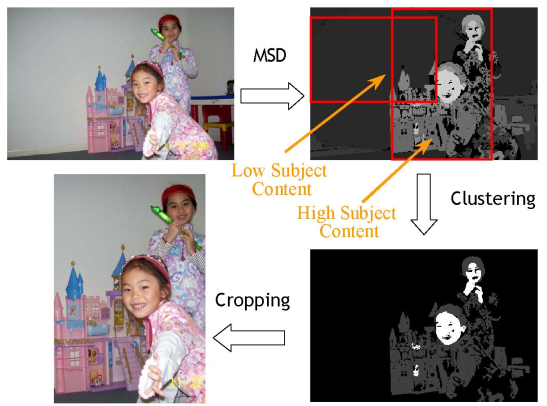 Computed a subject belief map and found the window that maximizes subject content
8
Graphics Lab - NCKU
[Speaker Notes: While the attention-basedapproach to image cropping helps to remove unnecessarycontent from an image, it gives little consideration to overall image composition, and thus may lead to a result that isnot visually pleasing]
Related works: attention -based
[16] L. Marchesotti, C. Cifarelli, and G. Csurka. A framework for visual saliency detection with applications to image thumbnailing. In ICCV, pages 2232–2239, 2009
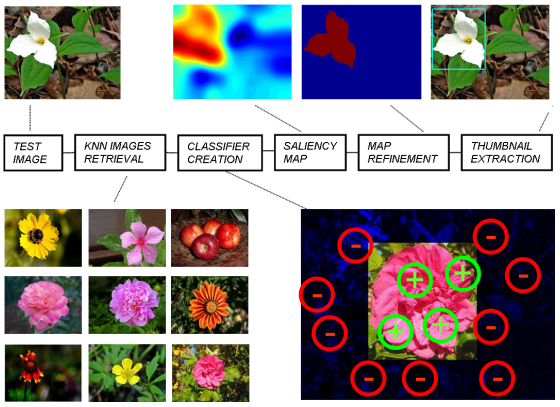 Trained a classifier based on an annotated image database to determine salient regions and selected the largest, most central region as a thumbnail
9
Graphics Lab - NCKU
[Speaker Notes: While the attention-basedapproach to image cropping helps to remove unnecessarycontent from an image, it gives little consideration to overall image composition, and thus may lead to a result that isnot visually pleasing]
Related works
aesthetics - based
attention - based
10
Graphics Lab - NCKU
Related works: aesthetics -based
[17] M. Nishiyama, T. Okabe, Y. Sato, and I. Sato. Sensationbased photo cropping. In ACM Multimedia, 2009
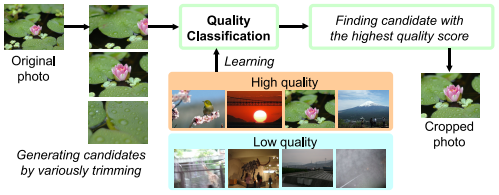 Trained an SVM to label subject regions of a photo as high or low quality, then find the cropping candidate with the highest quality score
11
Graphics Lab - NCKU
Related works: aesthetics -based
[25] L. Zhang, M. Song, Q. Zhao, X. Liu, J. Bu, and C.Chen.Probabilistic graphlet transfer for photo cropping. IEEETrans. Image Proc., 2012
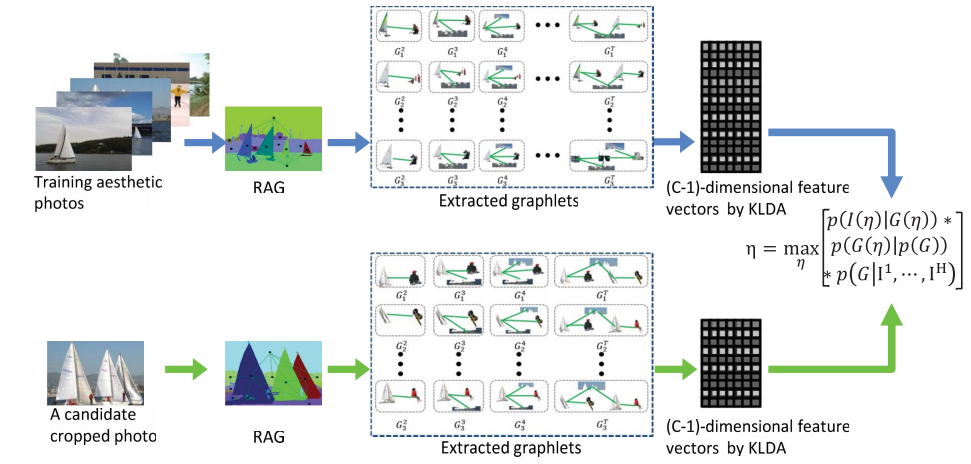 Learned local aesthetic features based on position relationships among regions, and used this to measure the quality of cropping candidates
12
Graphics Lab - NCKU
Previous work
aesthetics - based
attention - based
13
Graphics Lab - NCKU
Proposed approach
Present the technique that directly accounts for aesthetic evaluation in determining the crop boundaries of an input image.
The features that model what is removed or changed in an image by a crop.
14
Graphics Lab - NCKU
Proposed approach - Block Diagram
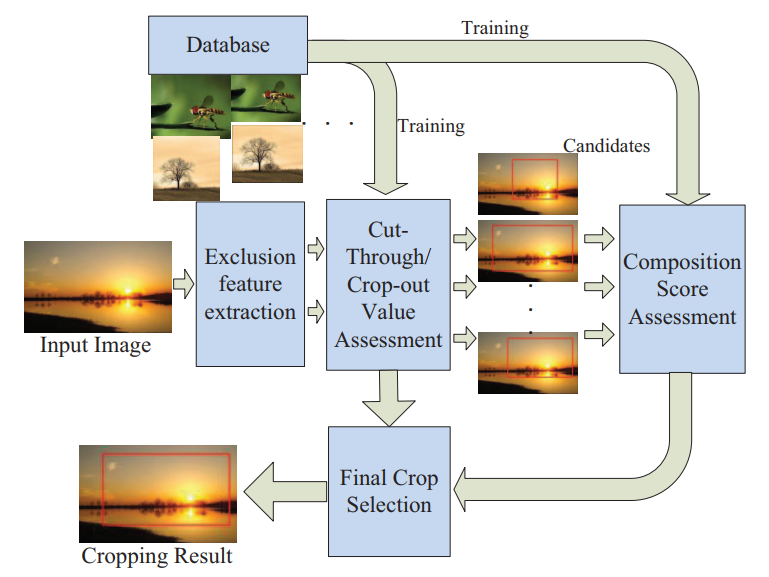 15
Graphics Lab - NCKU
Training set construction
Each image is manually cropped by 3 expert photographers
Each crop  record the upper left corner (x1, y1) and lower right corner (x2, y2)
Providing up to 3 reasons for choosing the crop window
16
Graphics Lab - NCKU
Feature extraction
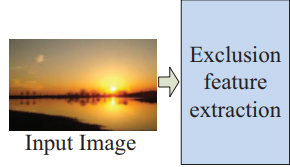 Composition feature
Image decomposition
Exclusion feature
[ To obtain the foreground region]
[ To specify what type of regions are often exclude from final crops]
[ Related feature such as: visual balance, the rule of thirds]
17
Graphics Lab - NCKU
Image decomposition
Augment the foreground detection by incorporating a human face detector into the saliency map computation
The remainder of the image is then segmented using the graph-based
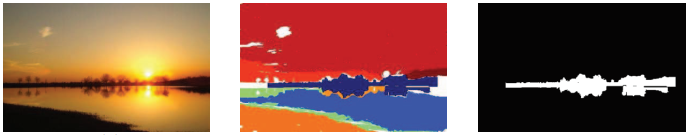 18
Graphics Lab - NCKU
Feature extraction
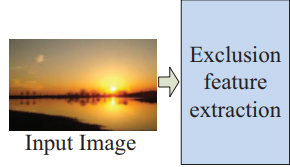 Composition feature
Image decomposition
Exclusion feature
[ To obtain the foreground region]
[ To specify what type of regions are often exclude from final crops]
[ Related feature such as: visual balance, the rule of thirds]
19
Graphics Lab - NCKU
Exclusion feature
crop-out value
/* Indicates the likelihood that a region with a certain setof features will be cropped out of an image */
Exclusion features
cut-through value
/* represents the chance that a crop boundary will pass through a region with certain properties */
20
Graphics Lab - NCKU
Exclusion feature
To isolate a region from the foreground 
 construct a graph for all the regions in the image
The link cost is calculated as:


wi,j: the connection weight between region i & j
DHi,j: texture distance between region i & j
DCi,j: color distance between region i & j
Mi, Mj: areas of region i & j respectively
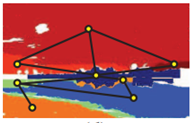 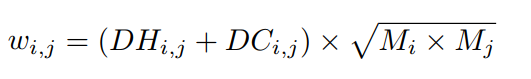 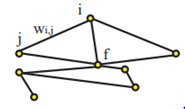 21
Graphics Lab - NCKU
[Speaker Notes: Color distance: Compute the Euler distance between regions  the minimum colors distance to any of those regions is used
Texture distance: Histograms of oriented gradients for human detection 
Then, texture differences are calculated as the Euler distance between the HOG features of two regions]
Shape complexity
The shape complexity of a region  deciding whether to crop it out or cut it through
Use the high-frequency component of the region’s boundary, computed as the sum of all Fourier descriptors except for the first six
22
Graphics Lab - NCKU
Sharpness
A region with a complex shape may be more desirable to cut through than one with a simpler
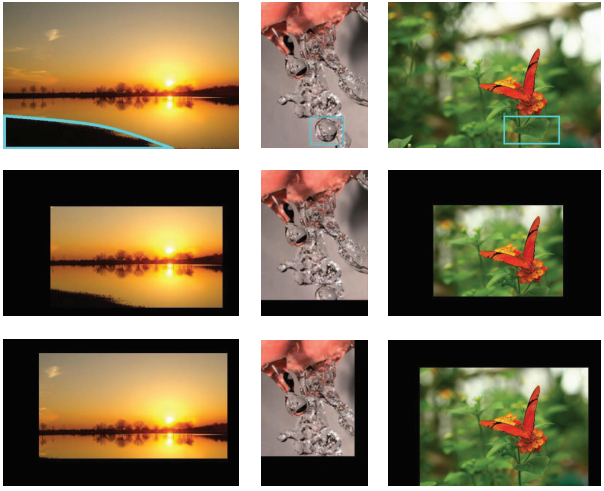 23
Graphics Lab - NCKU
Sharpness
The sharpness of a region  influence region exclusion
Model region sharpness by taking the ratio of the region’s high frequency power to its total power
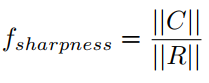 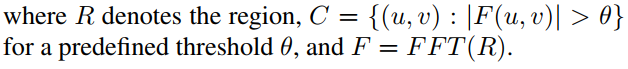 24
Graphics Lab - NCKU
Composition feature
Positive examples: expert crops from training set
Negative example:


Then use SVM regression to predict the probability of a given crop to be a positive example  composition score
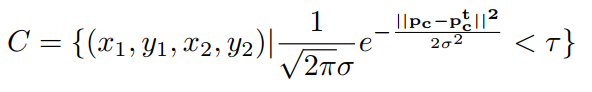 25
Graphics Lab - NCKU
[Speaker Notes: Composition means the organization of all the graphic elements inside a photo. Good composition can clearly show the audience the photo’s topic and effectively express photographer’s feeling
Contrast between light and dark, between shapes, colors, and even sensations, is the basis for composing a photo]
Crop selection
Utilize exclusion features to identify a set of candidates
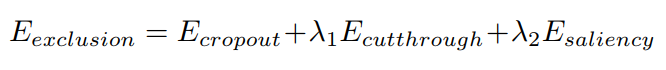 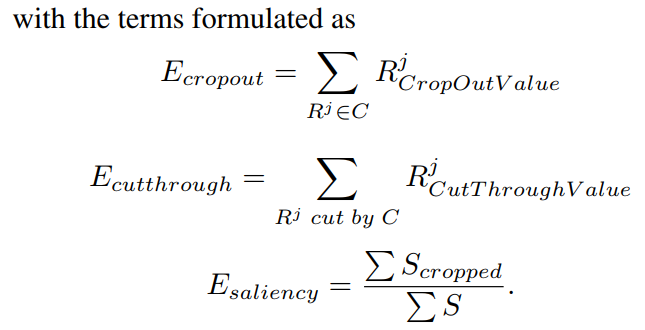 26
Graphics Lab - NCKU
Crop selection
Evaluate each of candidate:

The crop that minimizes Efinal is selected as the final crop
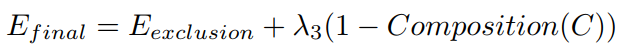 27
Graphics Lab - NCKU
Result
28
Graphics Lab - NCKU
Result
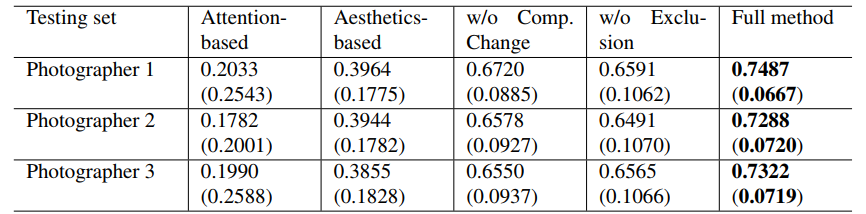 29
Graphics Lab - NCKU
Discussion
An incorrect foreground detection result, which is generally caused by poor saliency map estimation, will lead to low cropping quality
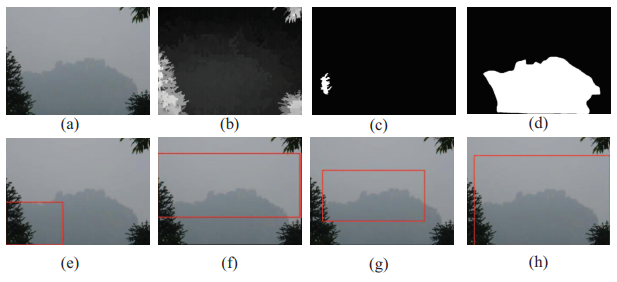 30
Graphics Lab - NCKU